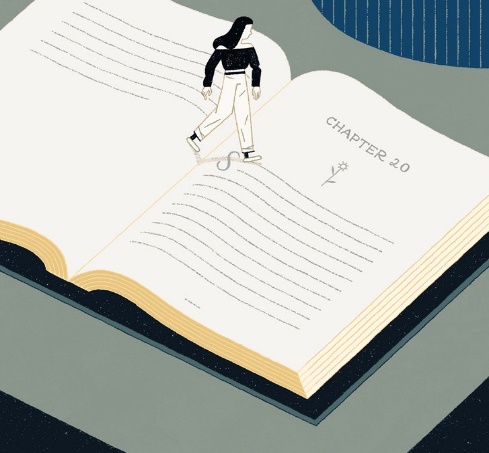 My Life – the Story of my Baptism
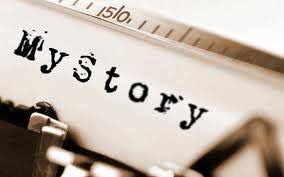